Voices from the Vietnam War
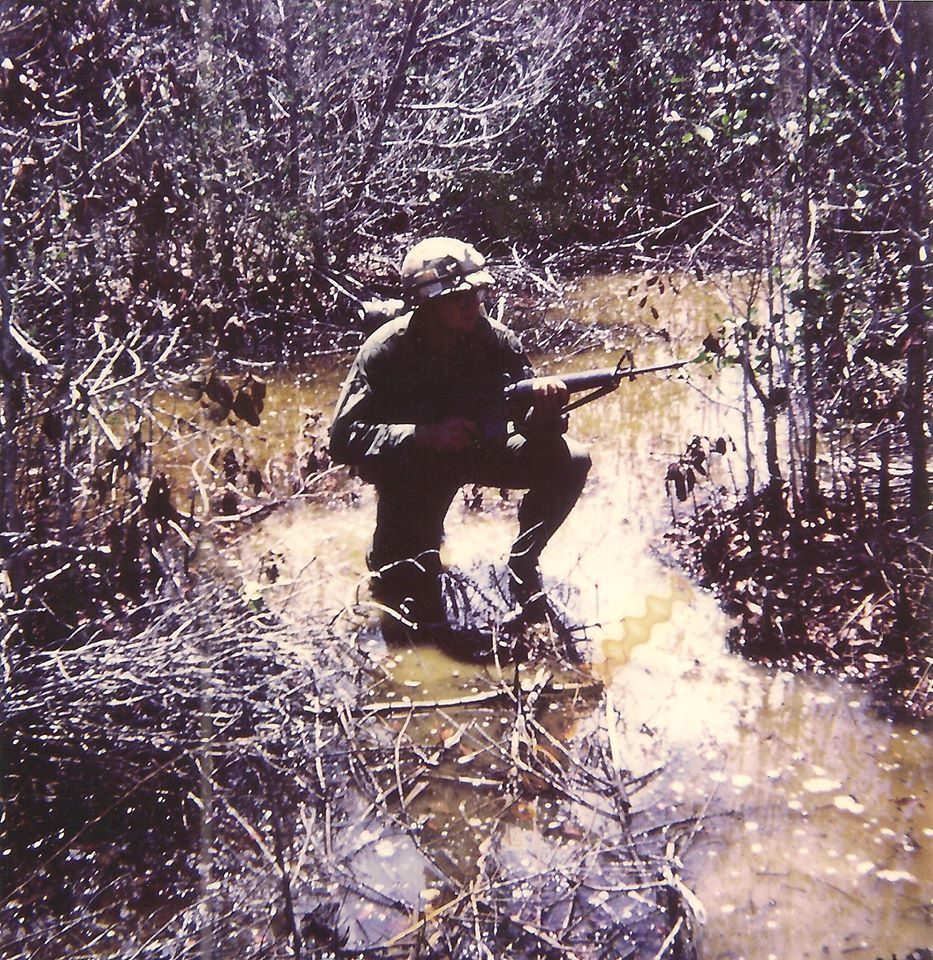 1st Platoon Troopers
Chaplain Bernard Windmiller
Duffy and Ida Black
John Young one week before the battle of 19 June
Jim Rademacher (center)
Elijah Taylor
Bill Geier and his mother Bernice
Charlie Nelson
Ernie Hartman
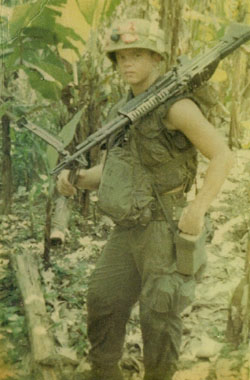 Jacque Peterson
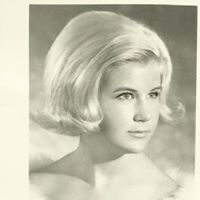